Hormona
Hormona
Las hormonas son sustancias segregadas por células especializadas, localizadas en glándulas de secreción interna o glándulas endócrinas (carentes de conductos),
Historia
El concepto de secreción interna apareció en el siglo XIX, cuando Claude Bernard lo describió en 1855, pero no especificó la posibilidad de que existieran mensajeros que transmitieran señales desde un órgano a otro
El término hormona fue acuñado en 1905, aunque ya antes se habían descubierto dos funciones hormonales. La primera fundamentalmente del hígado, descubierta por Claude Bernard en 1851. La segunda fue la función de la médula suprarrenal, descubierta por Vulpian en 1856. La primera hormona que se descubrió fue la adrenalina, descrita por el japonés Takamine en 1901. Posteriormente el estadounidense Kendall aisló la tiroxina en 1914 .
Tipos de hormonas
Hormonas peptídicas
. Son derivados de aminoácidos (como las hormonas tiroideas), o bien oligopéptidos (como la vasopresina) o polipéptidos (como la hormona del crecimiento). En general, este tipo de hormonas no pueden atravesar la membrana plasmática de la célula diana, por lo cual los receptores para estas hormonas se hallan en la superficie celular. Las hormonas tiroideas son una excepción, ya que se unen a receptores específicos que se hallan en el núcleo.
Hormonas lipídicas
Son esteroides (como la testosterona) o eicosanoides (como las prostaglandinas). Dado su carácter lipófilo, atraviesan sin problemas la bicapa lipídica de las membranas celulares y sus receptores específicos se hallan en el interior de la célula diana
Principales hormonas humanas
Melatonina
 Glándula pineal Hipocampo, tallo encefalico retina, intestino, etc. Antioxidante e induce el sueño.
Serotonina
 5-HT Sistema nervioso central, tracto gastrointestinal "5-HT" Tallo Encefalico Controla el humor, el apetito y el sueño.
Tetrayodotironina
 T4 Tiroides Directo La menos activa de las hormonas tiroideas; aumento del metabolismo basal y de la sensibilidad a las catecolaminas, afecta la síntesis de proteínas.
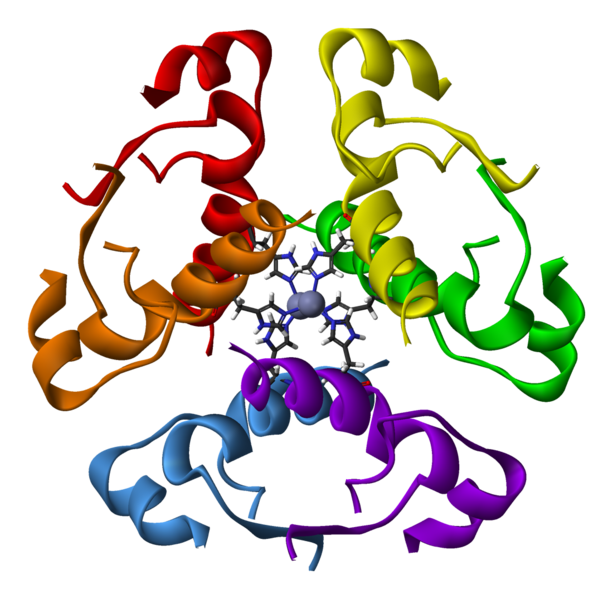